Единая областная неделя по профилактике ВИЧ – инфекции «Здоровая семья», посвященная  Всемирному дню борьбы со СПИДом
г. Усть-Илимск
2022
Акция «Счастье – это семья!»
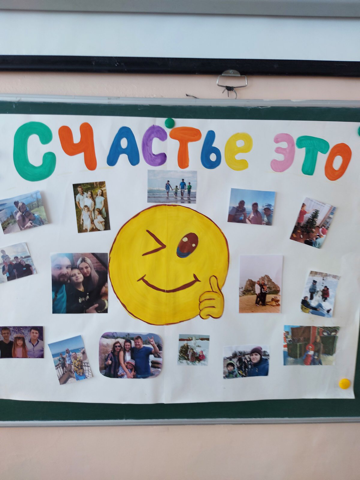 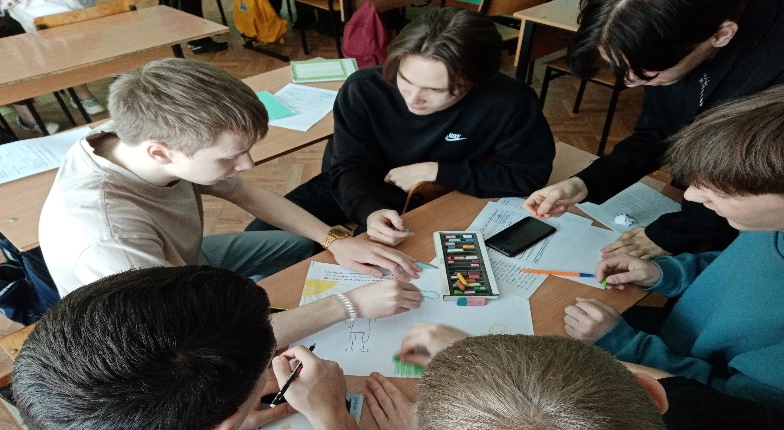 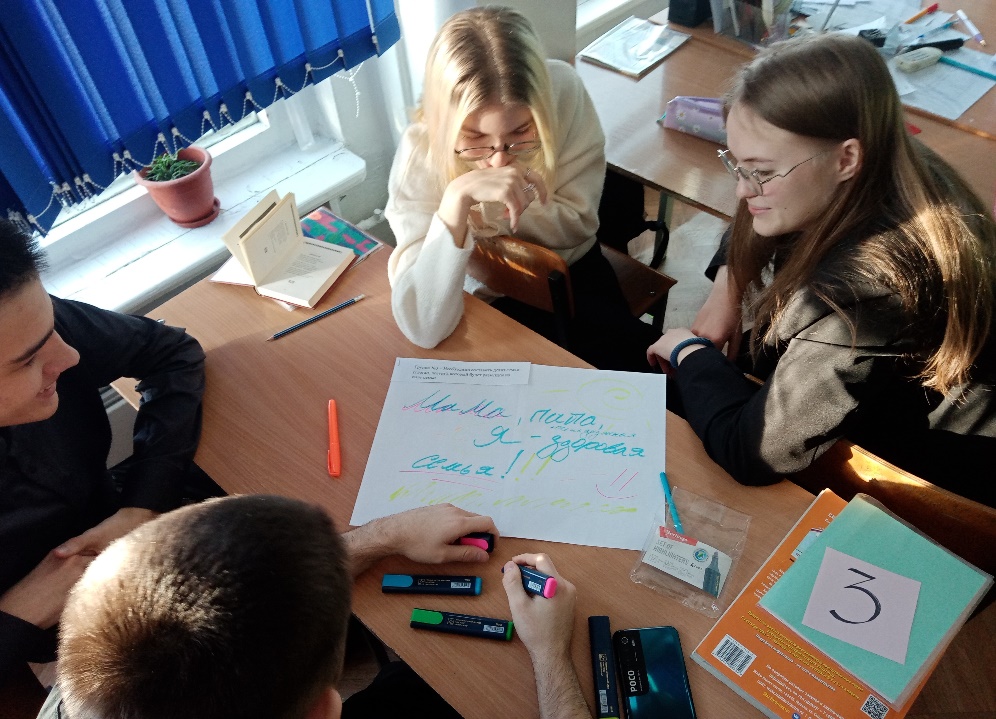 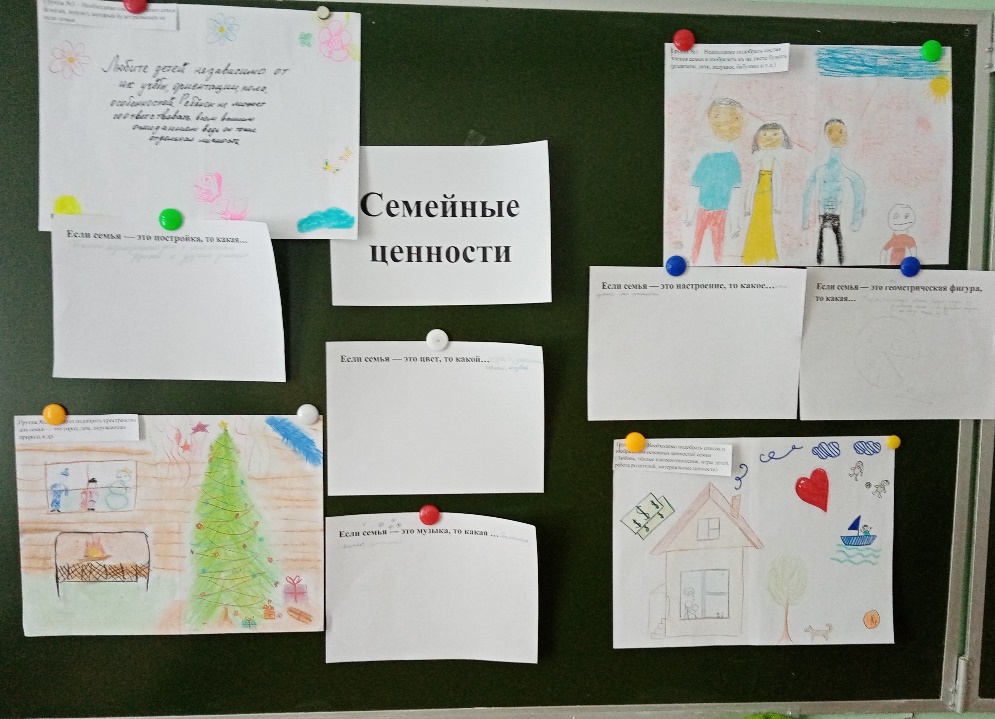 Информационный материал по профилактике ВИЧ/СПИДА
Беседы с обучающимися 10-11 классов « Как защитить себя от ВИЧ- инфекции?»
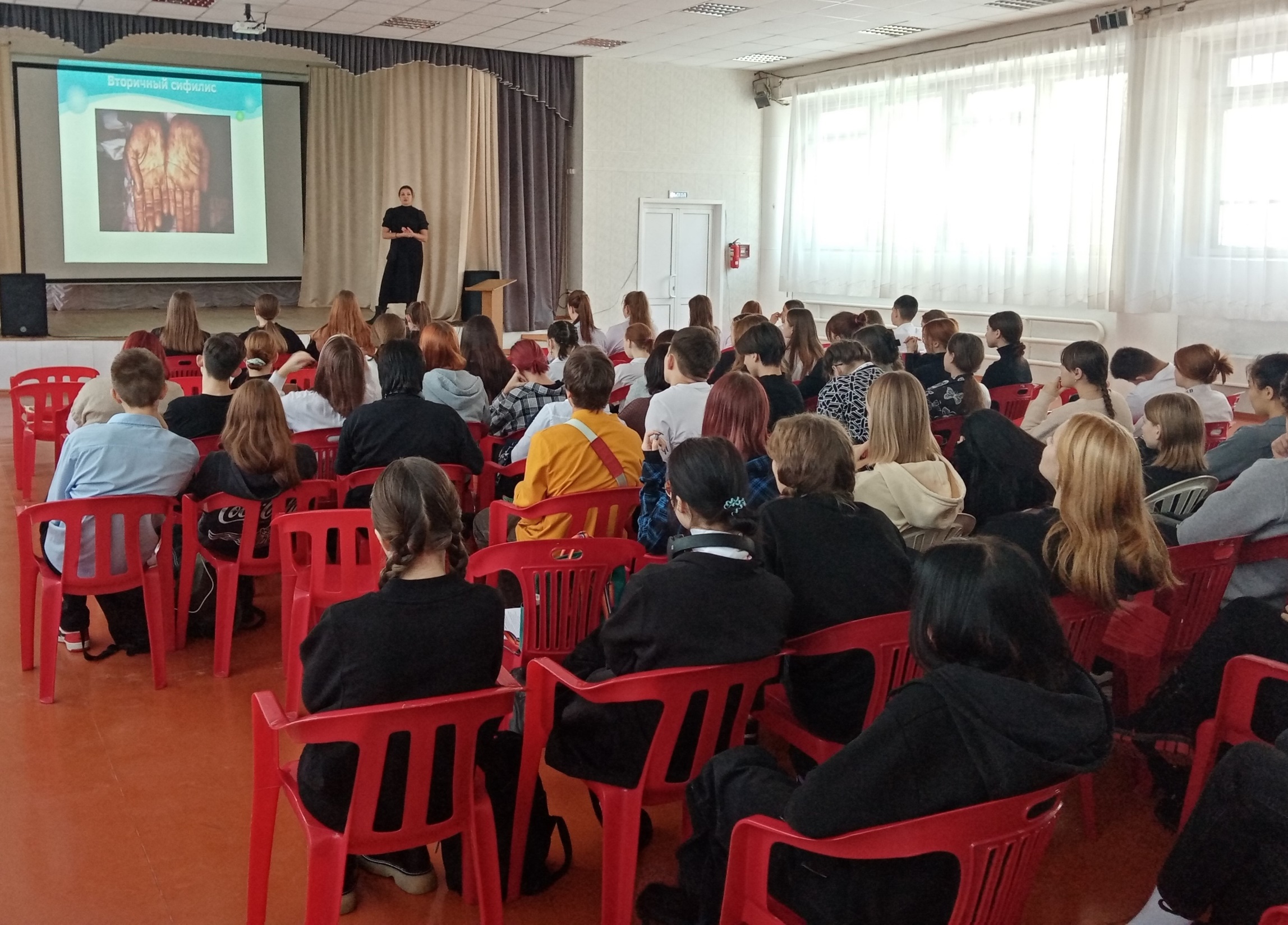 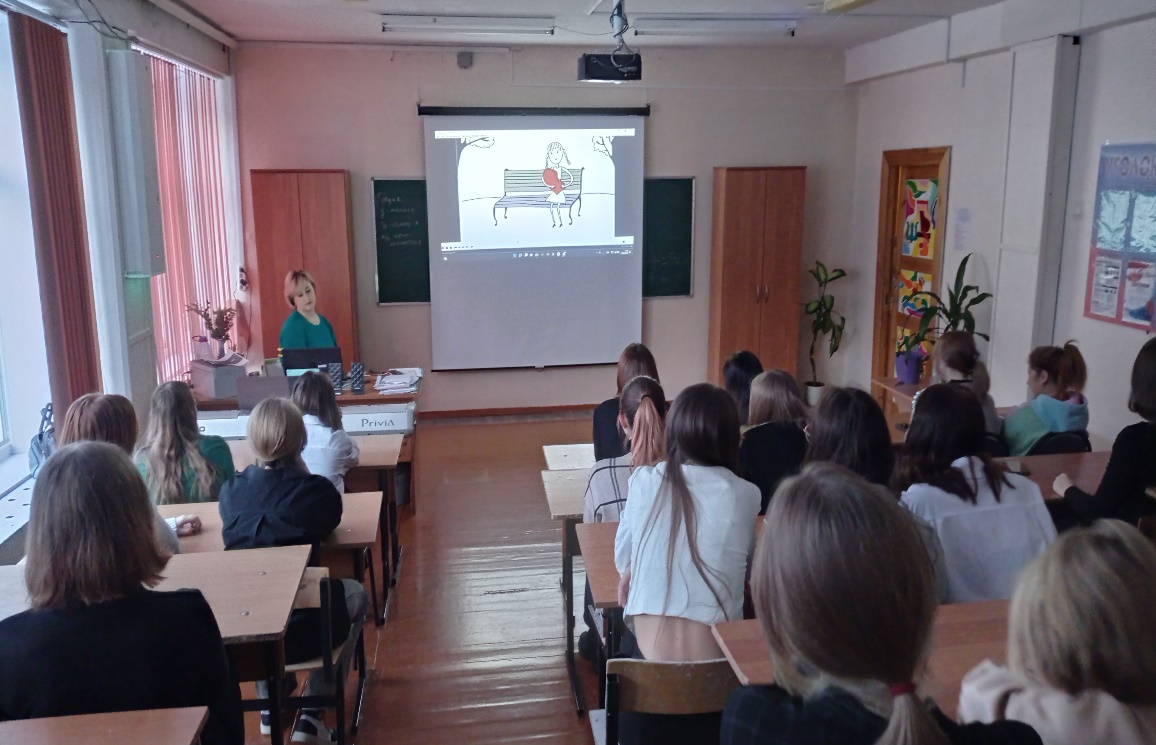